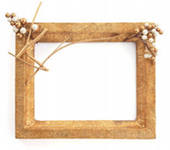 а)  в , а
 в)  с, d
с)  а, d
d) в, с
[Speaker Notes: <Mode=SingleChoice><Options=ABCD><Answer=C><Score=2><Time=0><Property=>]
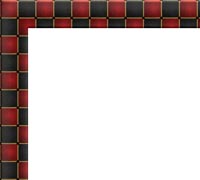 а)  в , а
 в)  с, d
с)  а, d
d) в, с
[Speaker Notes: <Mode=SingleChoice><Options=ABCD><Answer=D><Score=2><Time=0><Property=>]
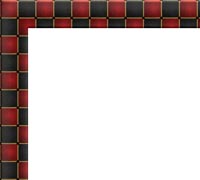 Равенство двух отношений называется……
а) дробью
 в)  пропорцией
с) частным двух чисел
[Speaker Notes: <Mode=SingleChoice><Options=ABCD><Answer=B><Score=2><Time=0><Property=>]
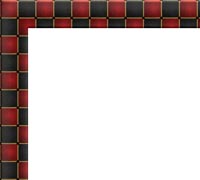 Отношение двух чисел, это произведение этих чисел
да
 нет
[Speaker Notes: <Mode=YesNo><Answer=NO><Score=2><Time=0><Property=>]
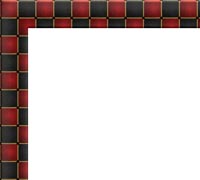 Как называются числа х и у в пропорции х:а=в:у
а)Крайние члены пропорции
 в)Средние члены пропорции
с)У них разные названия
[Speaker Notes: <Mode=SingleChoice><Options=ABCD><Answer=A><Score=2><Time=0><Property=>]
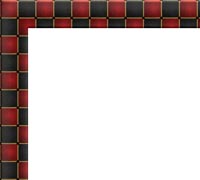 Как называются числа m и n в пропорции а: m= n:в
а)Крайние члены пропорции
 в)Средние члены пропорции
с)У них разные названия
[Speaker Notes: <Mode=SingleChoice><Options=ABCD><Answer=B><Score=2><Time=0><Property=>]
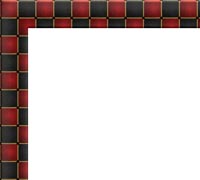 Из верного равенства 4·9=0,2·180, указать, что не является пропорцией
а) 4:0,2=180:9
 в)0,2:180=4:9
 с) 4:180=9:0,2
[Speaker Notes: <Mode=MultiChoice><Options=ABCD><Answer=BC><Score=2><Time=0><Property=>]